Unit 3 Vehicle Nouns
Stephen Roney
JIC
April, 2014
clearance
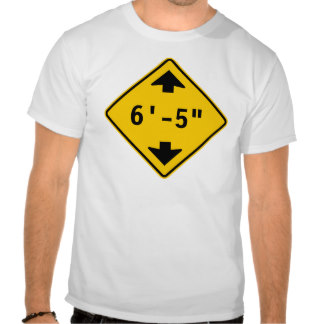 Stephen Roney   JIC   April 2014
dimensions
Stephen Roney   JIC   April 2014
petrol
Stephen Roney   JIC   April 2014
van
Stephen Roney   JIC   April 2014
trailer
Stephen Roney   JIC   April 2014
wheelbase
Stephen Roney   JIC   April 2014
vehicles
Stephen Roney   JIC   April 2014
Roof rack
Stephen Roney   JIC   April 2014
fleet
Stephen Roney   JIC   April 2014
4x4
Stephen Roney   JIC   April 2014
acceleration
Stephen Roney   JIC   April 2014
cab
Stephen Roney   JIC   April 2014
diesel
Stephen Roney   JIC   April 2014
performance
Stephen Roney   JIC   April 2014
Steel rim wheel
Stephen Roney   JIC   April 2014
luggage
Stephen Roney   JIC   April 2014
consumption
Stephen Roney   JIC   April 2014